PROPUESTA PARA LA CREACIÓN DE UNA EMPRESA DE FABRICACIÓN Y COMERCIALIZACIÓN DE BÁLSAMO PARA PESTAÑAS A BASE DE MANO DE RES “NUTRY EYELASH” EN BOGOTÁ EN LA LOCALIDAD DE FONTIBÓN.
JUSTIFICACIÓN
OBJETIVO GENERAL
ESTUDIO DE MERCADOS
SE REALIZO UNA ENCUESTA A 243 MUJERES EN LA LOCALIDAD DE FONTIBÓN (135.000) mujeres VIDEO:
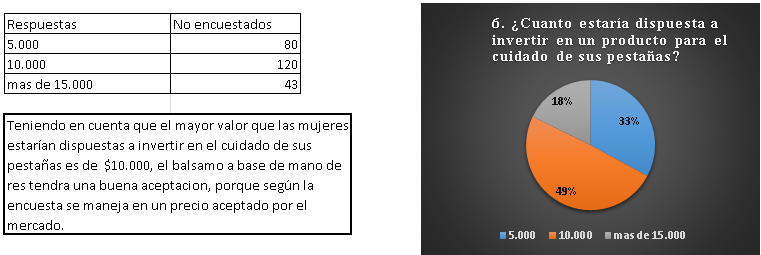 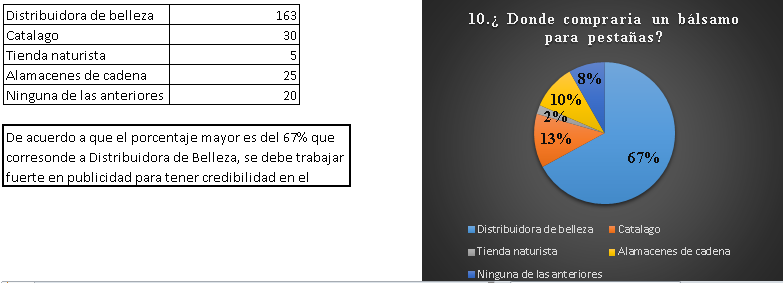 :
PROCESO DE FABRICACIÓN
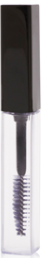 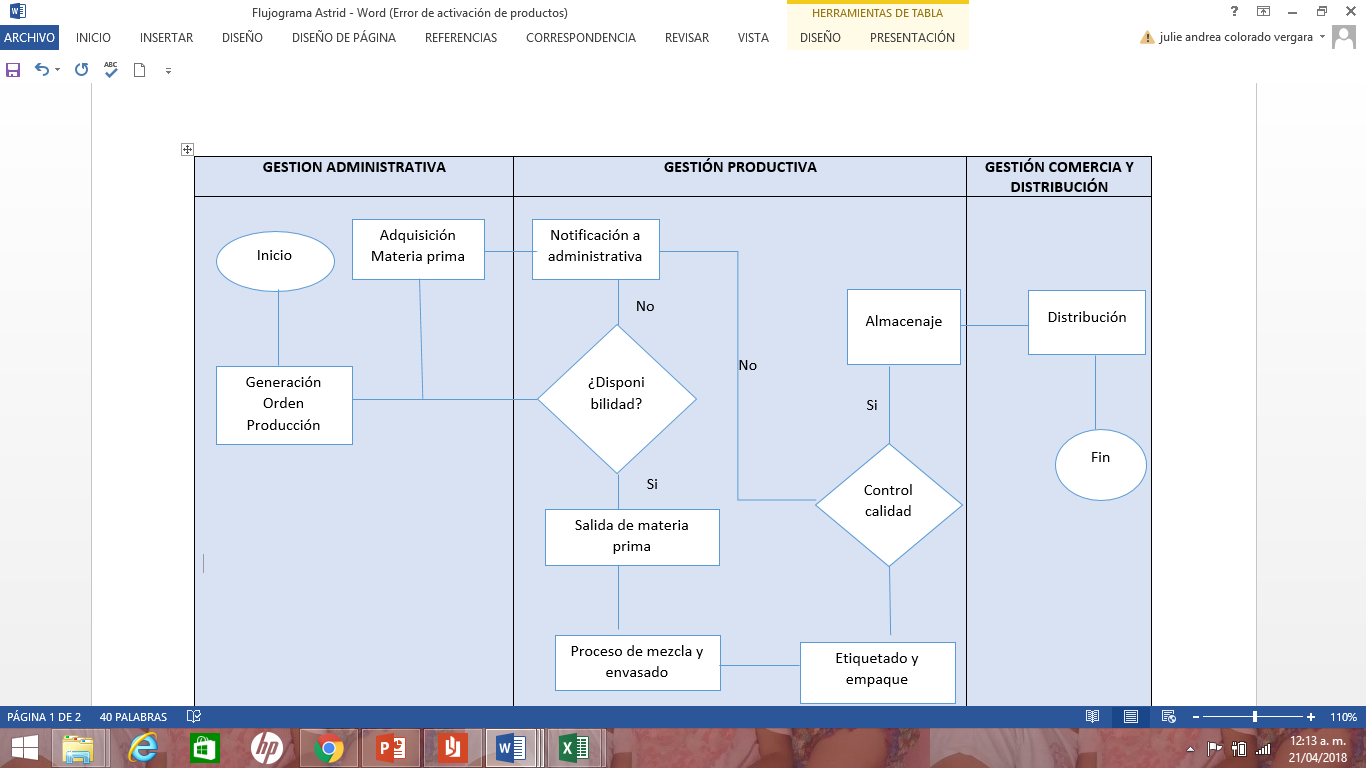 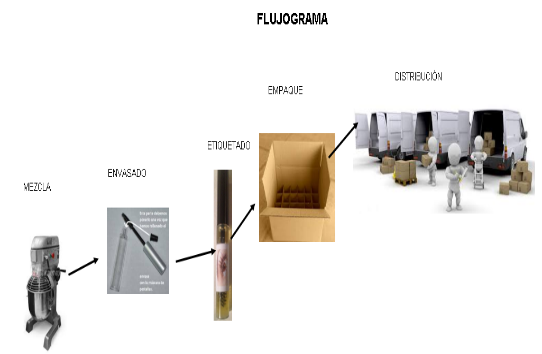 ESTRATEGIA ORGANIZACIONAL Y LEGAL
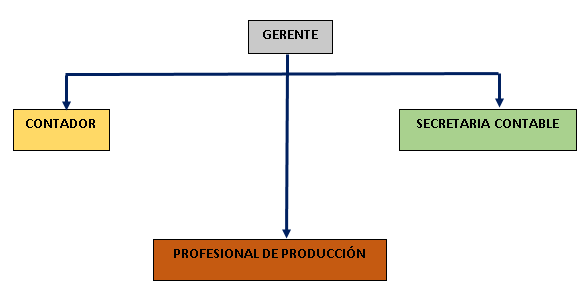 INVERSIÓN: préstamo de
ESTRATEGIA FINANCIERA
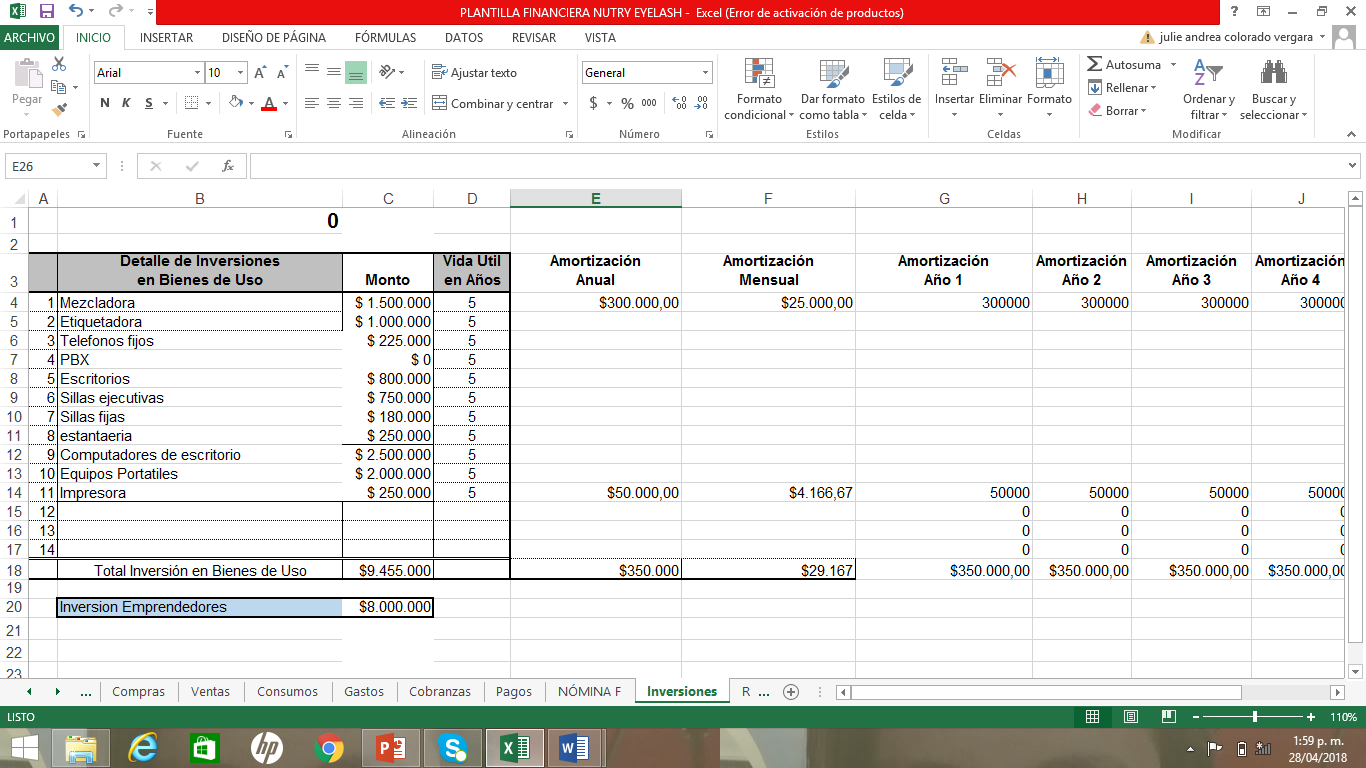 ESTRATEGIA FINANCIERA
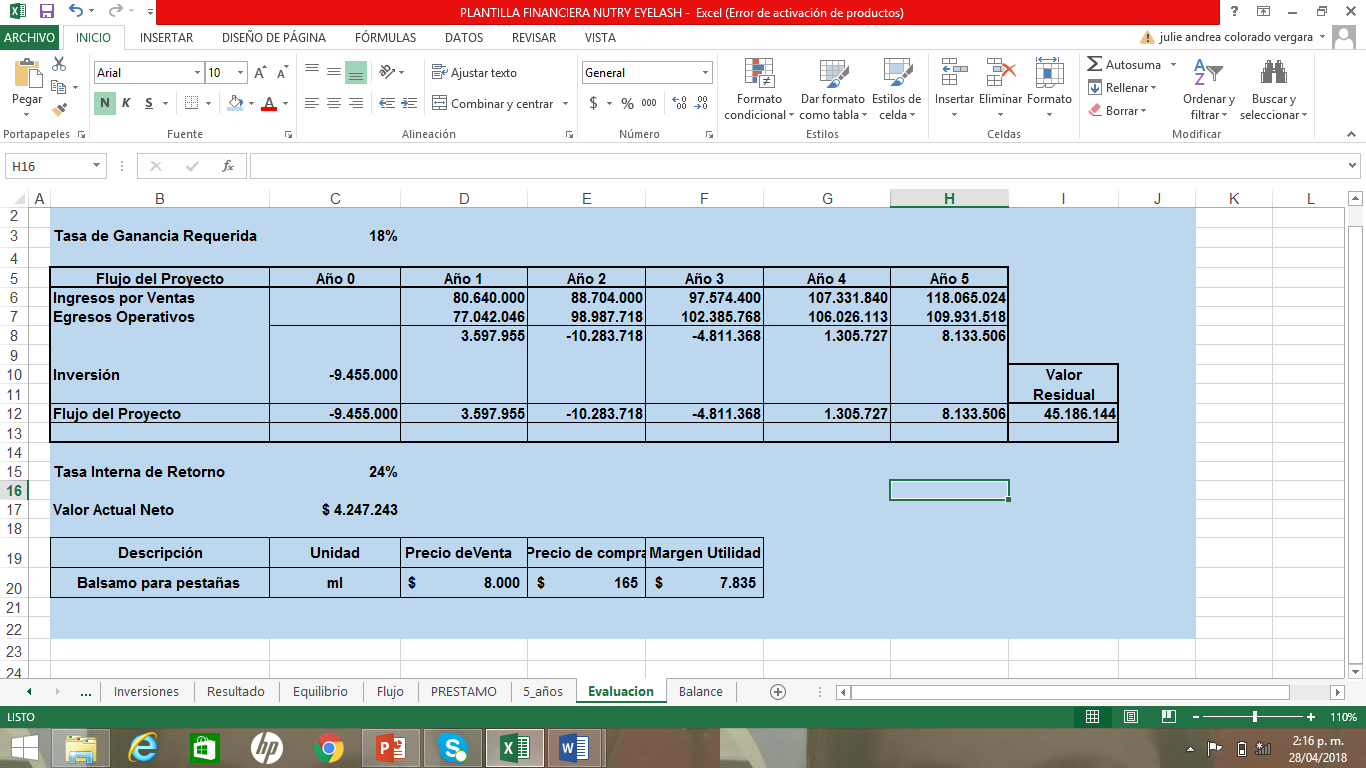 CONCLUSIONES
GRACIAS